স্বাগতম
TCG ট্রেনিং ভিডিও – স্মরণীয় মূহুর্ত
স্মরণীয় মূহুর্ত - TCG ট্রেনিং-  ২০১৯
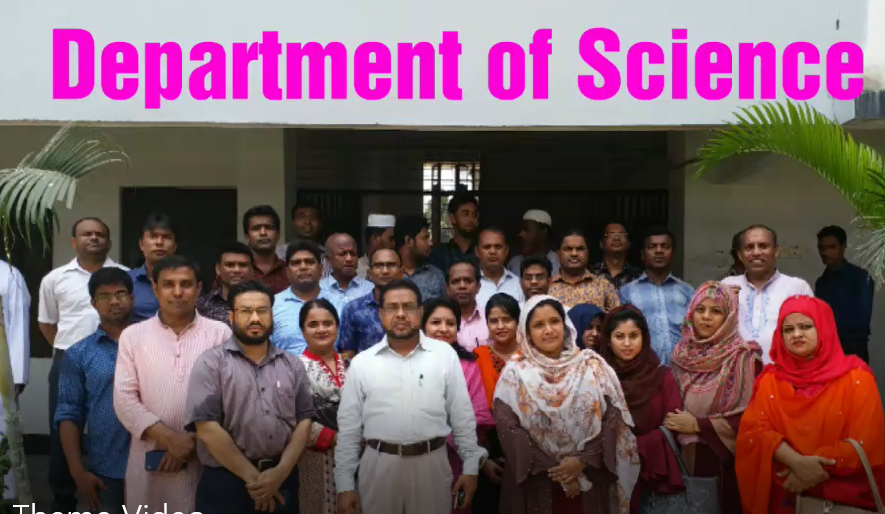 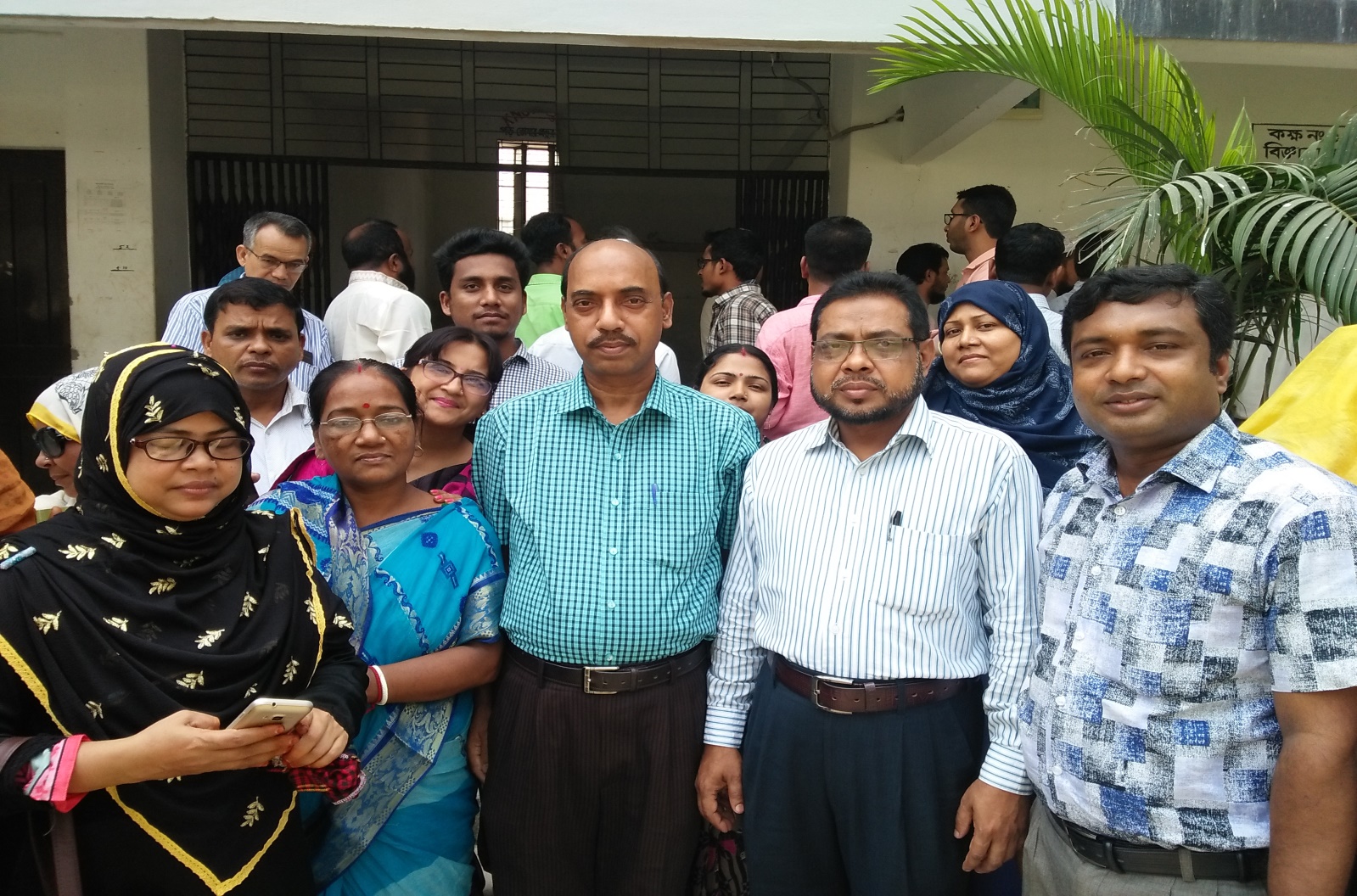 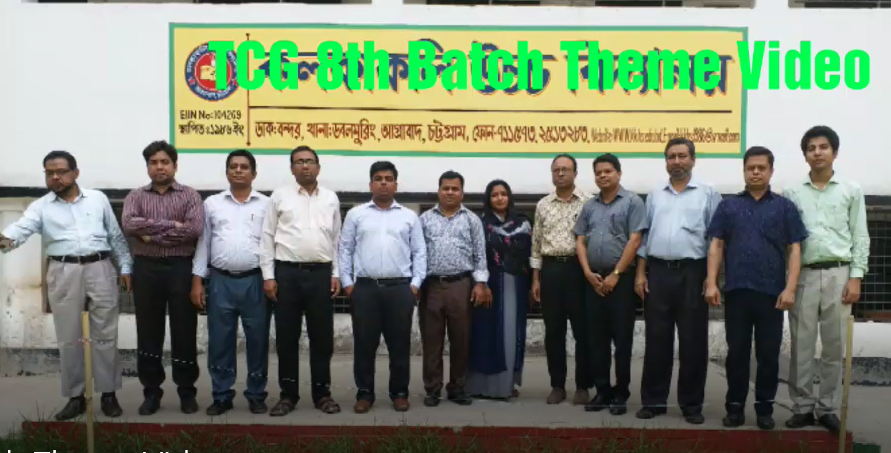 ধন্যবাদ